Створення плану дій з профілактики інфекцій та інфекційного контролю
План дій з ПІІК має враховувати:
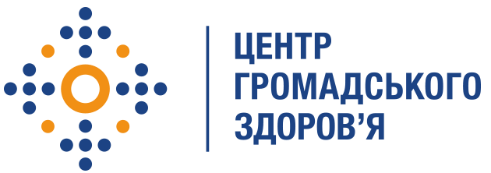 Основні компоненти ПІІК
Результати базової оцінки ЗОЗ
Має бути забезпечений ресурсами (фінансовими, кадровими, тощо)
Мати належним чином визначені заходи
Визначені підходи до моніторингу та оцінки, навчання та підготовки
Забезпечення зворотного зв’язку
Підготовлені інструменти (протколи, анкети, тести тощо) 
Застосування ММС (мультимодальної стратегії)
Основні компоненти ПІІК
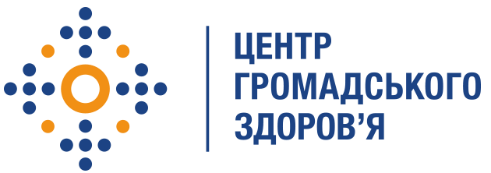 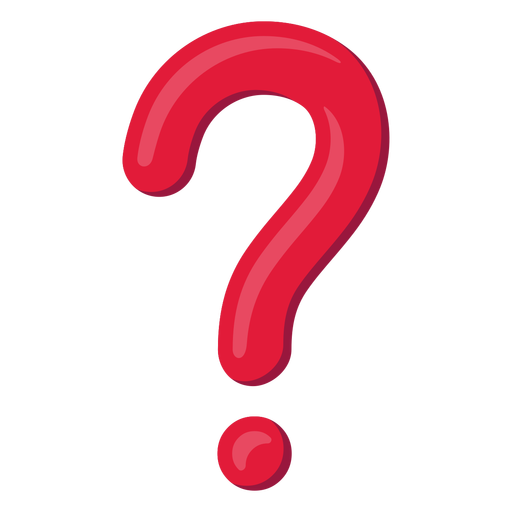 Основні компоненти ПІІК
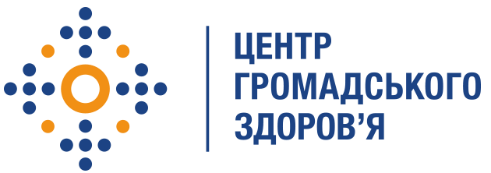 програма ПІІК
СОП, що базуються на доказовій базі
навчання та підготовка
епідеміологічний нагляд за ІПНМД
моніторинг, оцінка та зворотній зв’язок
режим роботи, штатний розпис
приміщення, матеріали та обладнання
мультимодальна система
Основні компоненти ПІІК
Обов’язкові елементи плану ІК ТБ
розподіл обов’язків і повноважень - призначення осіб, відповідальних за виконання плану ІК ТБ 
правила і СОП
розклад навчання працівників і проведення роз’яснювальної роботи серед пацієнтів
розклад щорічного оцінювання ефективності заходів ІК ТБ, перегляду плану та його корегування за потреби
оцінювання ризику зараження ТБ у різних зонах ЗОЗ
перелік зон високого ризику поширення ТБ інфекції
програма ПІІК
СОП, що базуються на доказовій базі
навчання та підготовка
епідеміологічний нагляд за ІПНМД
моніторинг, оцінка та зворотній зв’язок
режим роботи, штатний розпис
приміщення, матеріали та обладнання
Компоненти ІК
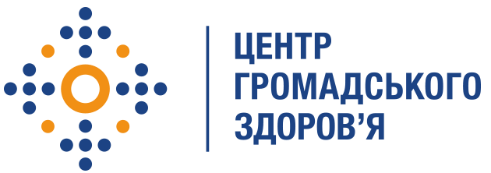 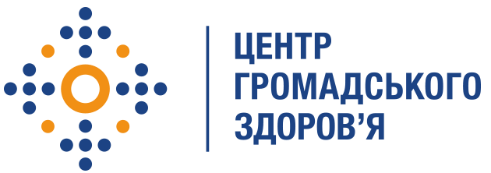 Мультимодальна система
ММС – мультимодальна система або комплексний спосіб досягнення змін у системі, мікрокліматі колективу та його поведінці, що підтримує прогрес в ПІІК та в, кінцевому результаті, приносить позитивні зміни як для пацієнтів, так і для працівників охорони здоров’я
Зміни культури поведінки
Мультимодальна система
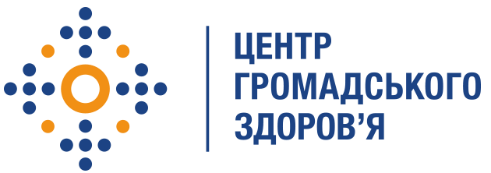 зміни в системі
	навчання і підготовка
	моніторинг та зворотній зв’язок
	нагадування та комунікація
	культура безпеки
Приклад: програма ПІІК – людські ресурси
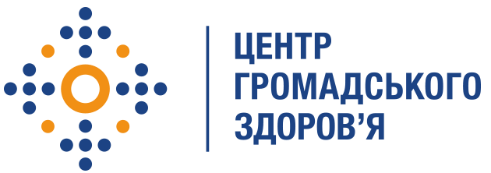 Приклад: програма ПІІК – людські ресурси
План дій
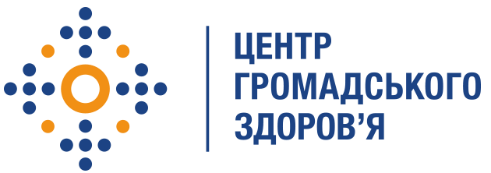 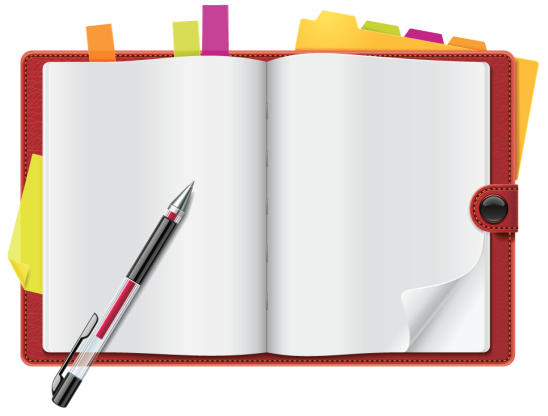 План. Формулювання заходів
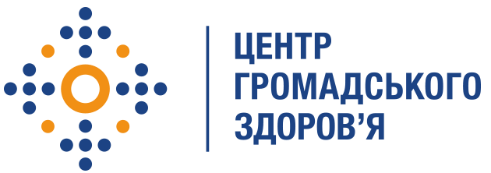 Якими мають бути заходи?
Пріоритетними
Реалістичними
Мати чітко визначену відповідальну особу
Чітко встановлені строки виконання
Мати розрахунок фінансів
Мати чітко сформульовані індикатори виконання
Важливо на початку сконцентруватися на досягненні короткострокових результатів – почати з невеликого, але мислити масштабно.
План. Формулювання заходів
Часті помилки
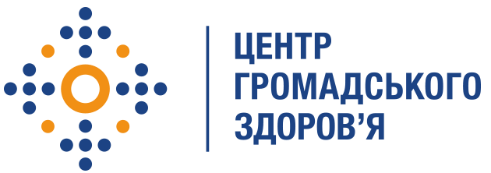 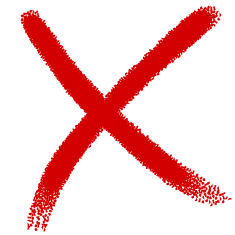 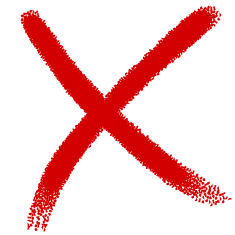 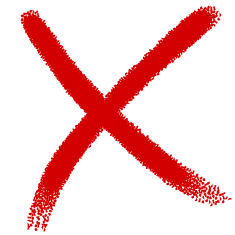 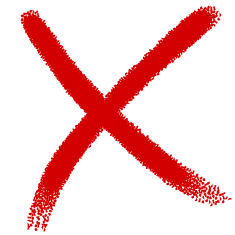 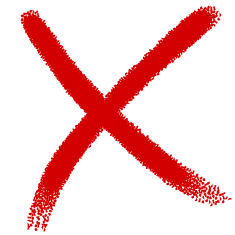 Часті помилки
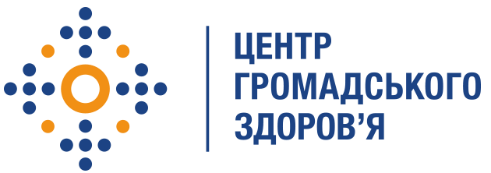 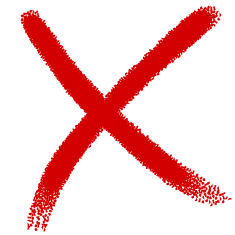 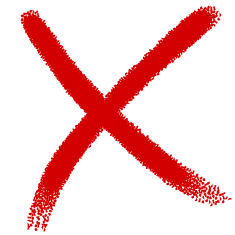 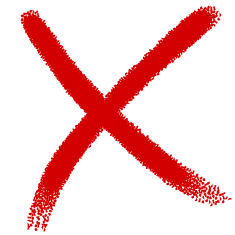 Приклад: оцінювання ризику зараження ТБ у різних зонах ЗОЗ
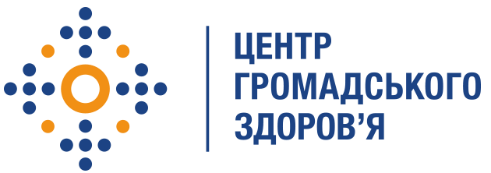 Приклад: оцінювання ризику зараження ТБ у різних зонах ЗОЗ
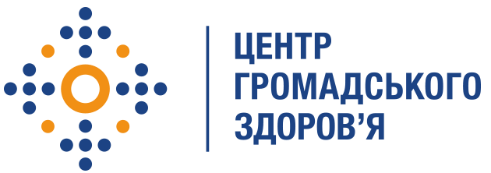 Нормативні документи
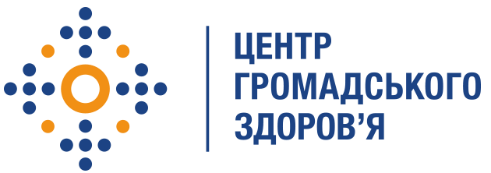 Проект наказу «Про організацію профілактики інфекцій та інфекційного контролю в закладах охорони здоров’я та установах/закладах надання соціальних послуг/соціального захисту населення».
Стандарт інфекційного контролю для закладів охорони здоров’я, що надають допомогу хворим на туберкульоз.
План. Формулювання заходів
Дякую за увагу!
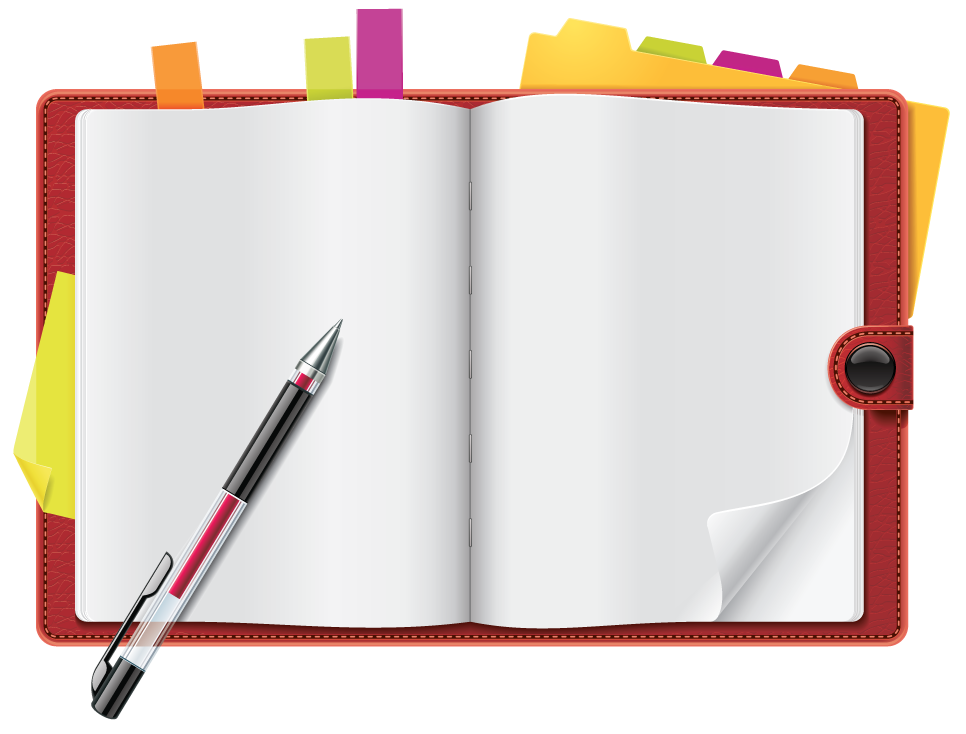